HWO45NM6OXB2
Kompaktní parní trouba I-Touch Steam Compact Series 6 – šíře 60 cm
Objem 34 l, energetická třída A++, parní ohřev, čištění trouby párou, horký vzduch, dotykové ovládání
Hlavní vlastnosti
Kapacita (l) 			34
Energetická třída			A++
Maximální výkon gril (W)		1500
Maximální výkon horkého vzduchu (W)		1530
Maximální výkon parního ohřevu (W)		800
Celkový příkon (W)			3200
Jištění (A)			15

Programy
Víceúrovňové pečení (pravý horký vzduch) – Rozsah teplot: 50–230°C
Eco víceúrovňové pečení – Rozsah teplot: 50–230°C
Gril – Rozsah teplot: 50–230°C
Víceúrovňové + gril – Rozsah teplot: 50–230°C
Gril + ventilátor – Rozsah teplot: 50–230°C

Steam 100 (Steam PURE) – parní pečení, přednastavená teplota 100°C
Steam 130 (Steam WARM) – parní pečení, přednastavená teplota 130°C
Steam & Ring (kruhové topné těleso) (Steam Crisper) – parní pečení, přednastavená teplota 165°C
Clean Steam Oven – čištění párou, 15 min, přednastavená teplota 100°C

Funkce
Dotykové ovládání + TFT displej
Elektronická minutka se zvukovou signalizací
Digitální hodiny
Funkce My taste - vytváření vlastních programů a zaznamenávání oblíbených receptů
Recepty a tipy na vaření v aplikace hOn

Bezpečnost	
Dětská pojistka –  zablokování tlačítek ovládání
			Konstrukce 			
Boční prolisy pro vedení plechu
Halogenové osvětlení 25 W
Nádoba na vodu pro parní ohřev 1 l
Nerezový interiér




Příslušenství
1x nerezový plech
1x děrovaný plech
1x grilovací mřížka
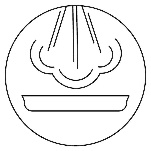 Objem 34 l
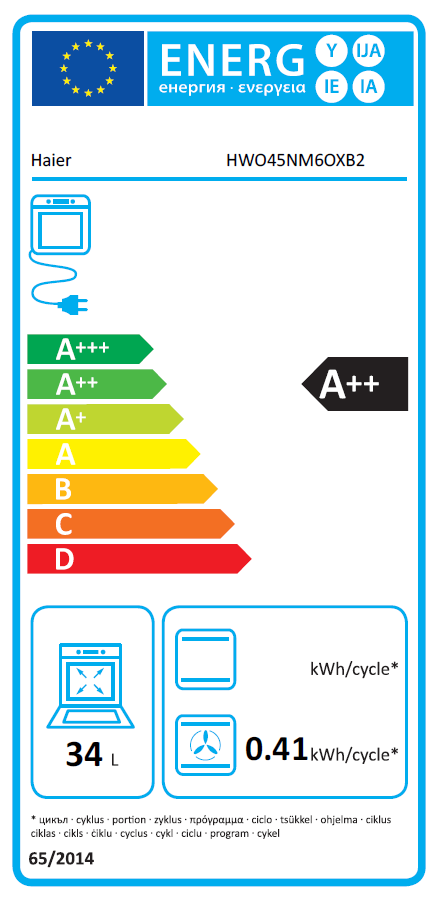 Parní ohřev
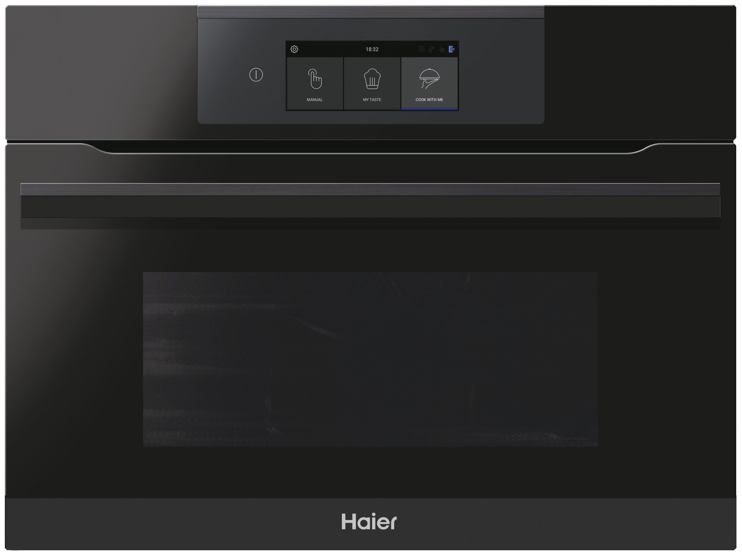 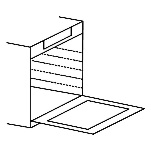 Boční prolisy pro vedení plechů
Bezdotyková technologie ovládání chladničky
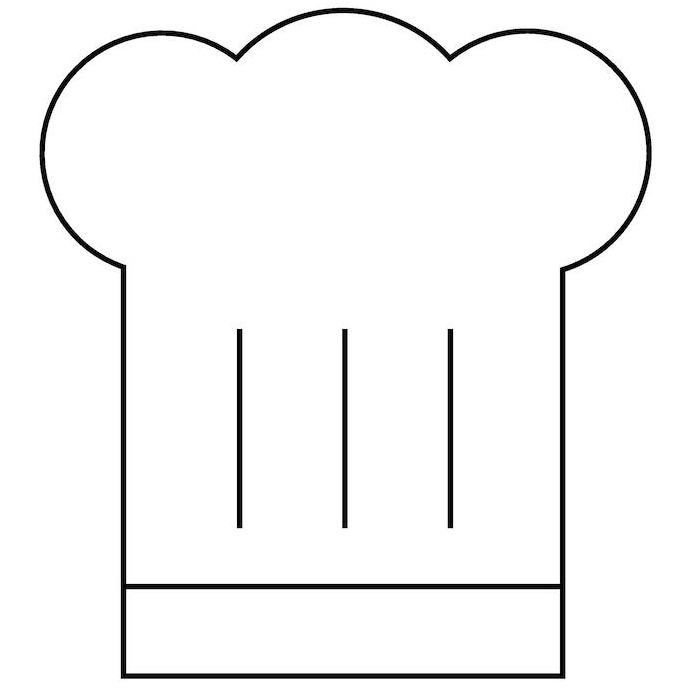 Svět receptů
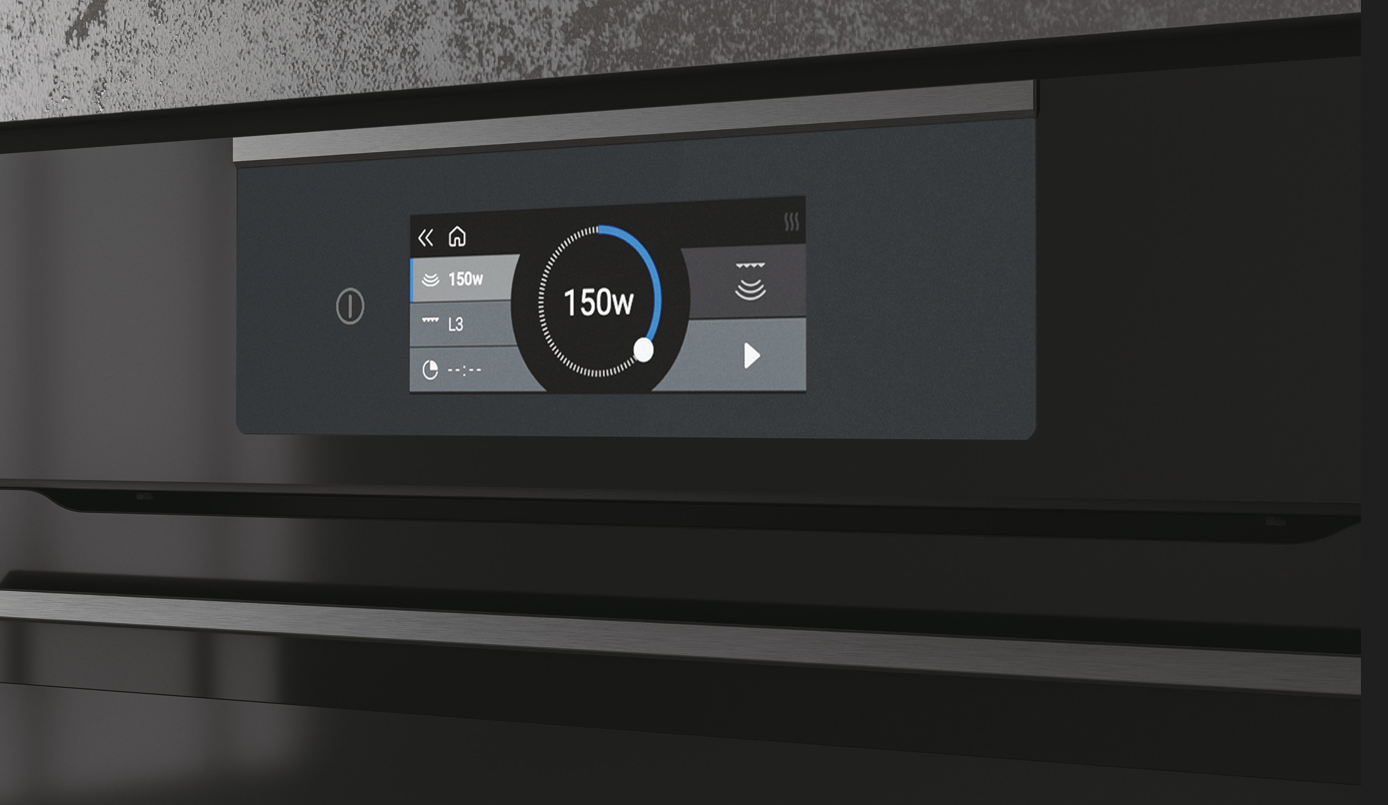 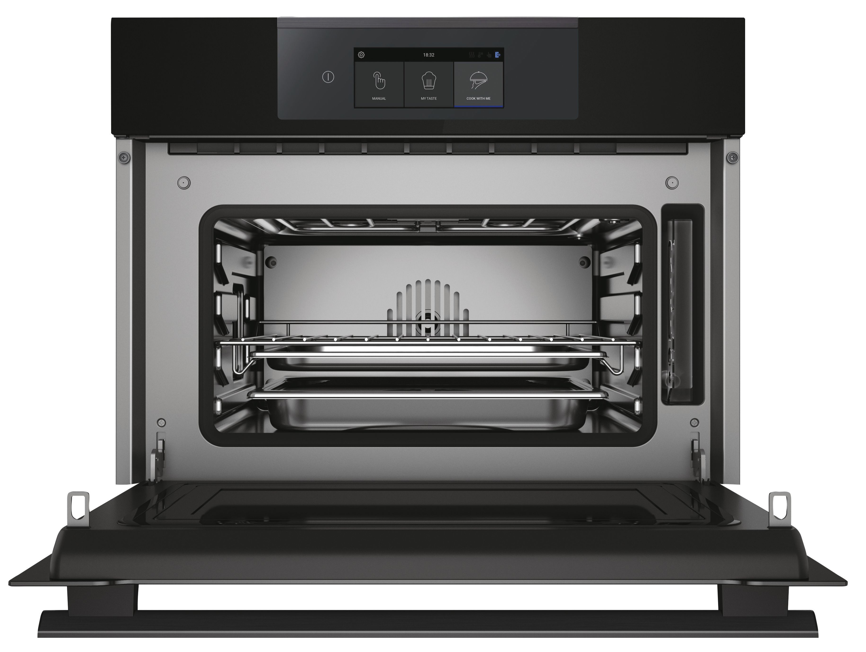 Logistická data
Kód		33703463
EAN		8059019051659
Barva		Černá
Rozměry výrobku V × Š × H (mm)	455 × 596 × 546
Čistá váha výrobku (kg)	35
Rozměry balení V × Š × H (mm)	530 × 650 × 650
Hmotnost s obalem (kg)	40